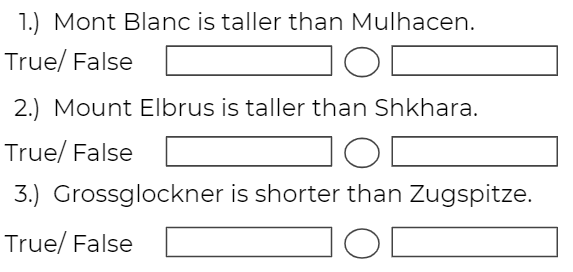 Independent Task
Mountains
Using the mountain names and heights, answer the following questions.
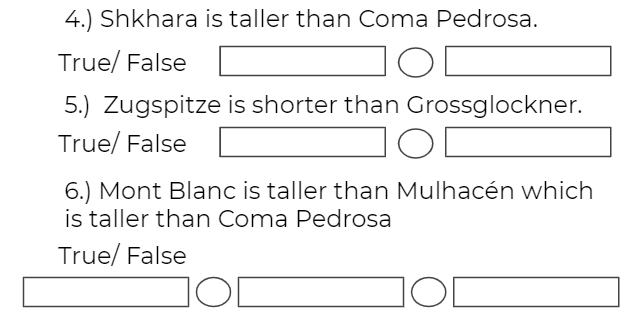 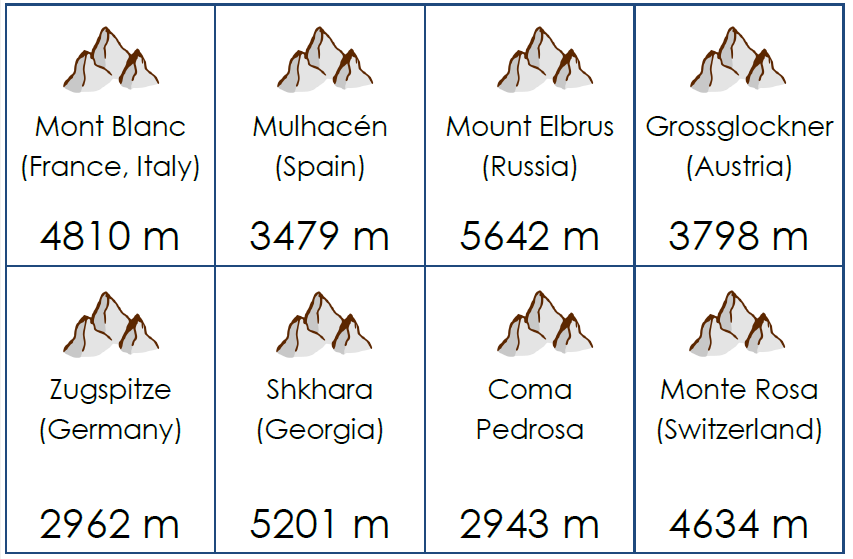 ‹#›